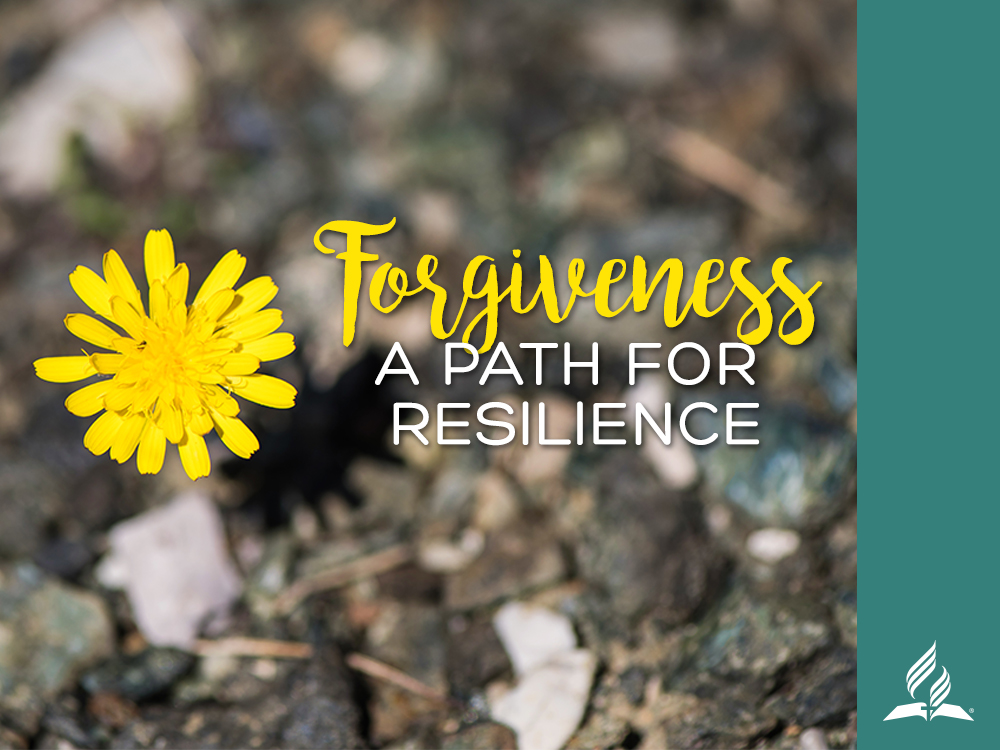 WRITTEN BY DEBBIE MALOBAWOMEN’S AND CHILDREN’S MINISTRIES DIRECTOREAST-CENTRAL AFRICA DIVISION
ПРОЩЕНИЕ  - ПУТЬ К ЖИЗНЕСТОЙКОСТИ

Семинар подготовлен Дебби Малоба, директором Отдела женского и детского служения в Восточном Центральноафриканском дивизионе
[Speaker Notes: ЛЮБЯЩЕЕ И ПРОЩАЮЩЕЕ СЕРДЦЕ: путь к жизнестойкости 

Семинар подготовлен Дебби Малоба, директором Отдела женского и детского служения в Восточном Центральноафриканском дивизионе]
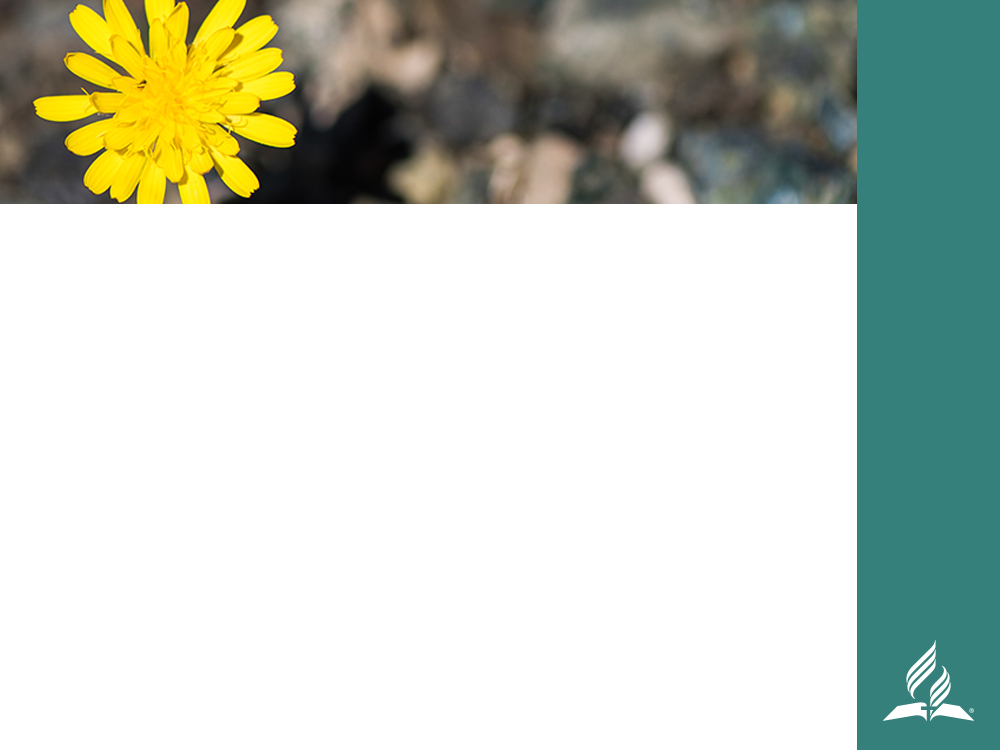 «Будьте друг ко другу добры, сострадательны, 
прощайте друг друга, как и Бог во Христе простил вас».
 Ефесянам 4:32
[Speaker Notes: Чтение Писания
Ефесянам 4:32
“«Будьте друг ко другу добры, сострадательны, прощайте друг друга, как и Бог во Христе простил вас».]
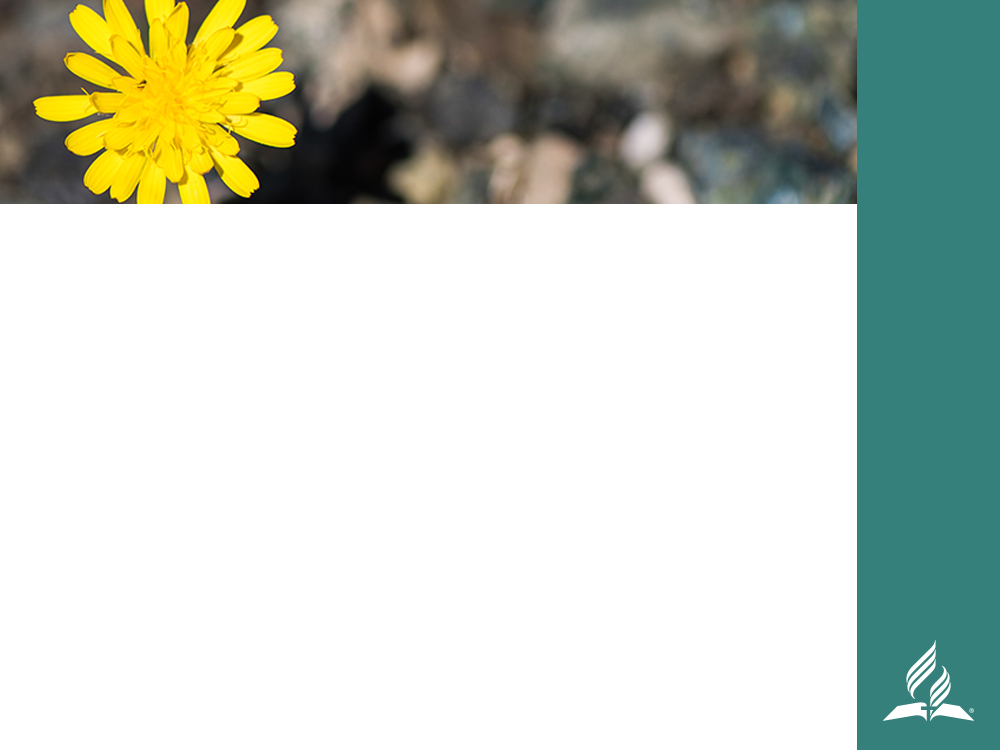 ЦЕЛИ
Сегодня перед нами стоит цель научиться нескольким техникам того, как справиться со сложной ситуацией – полюбить своего обидчика и обрести прощение в сердце. Большинству из нас сложно забыть и простить.
Нужно понять насколько важно прощающее сердце и какие вечные последствия несет подобное поведение, что это значит для вас, оскорбленного или обиженного человека, и что ваше любящее и прощающее сердце может сделать для обидчика.
[Speaker Notes: Сегодня перед нами стоит цель научиться нескольким техникам того, как справиться со сложной ситуацией – полюбить своего обидчика и обрести прощение в сердце. Большинству из нас сложно забыть и простить. Мы не знаем, как прощать также милостиво, свободно, глубоко и делать это постоянно, так же, как наш Спаситель Христос прощает нас. Но этот урок, который мы должны выучить, это вопрос жизни и смерти. 

Нужно понять насколько важно прощающее сердце и какие вечные последствия несет подобное поведение, что это значит для вас, оскорбленного или обиженного человека, и что ваше любящее и прощающее сердце может сделать для обидчика. Метод рассказывания историй – эффективный метод понимания духовных истин. Чей-то рассказ может стать примером для вашей собственной истории.]
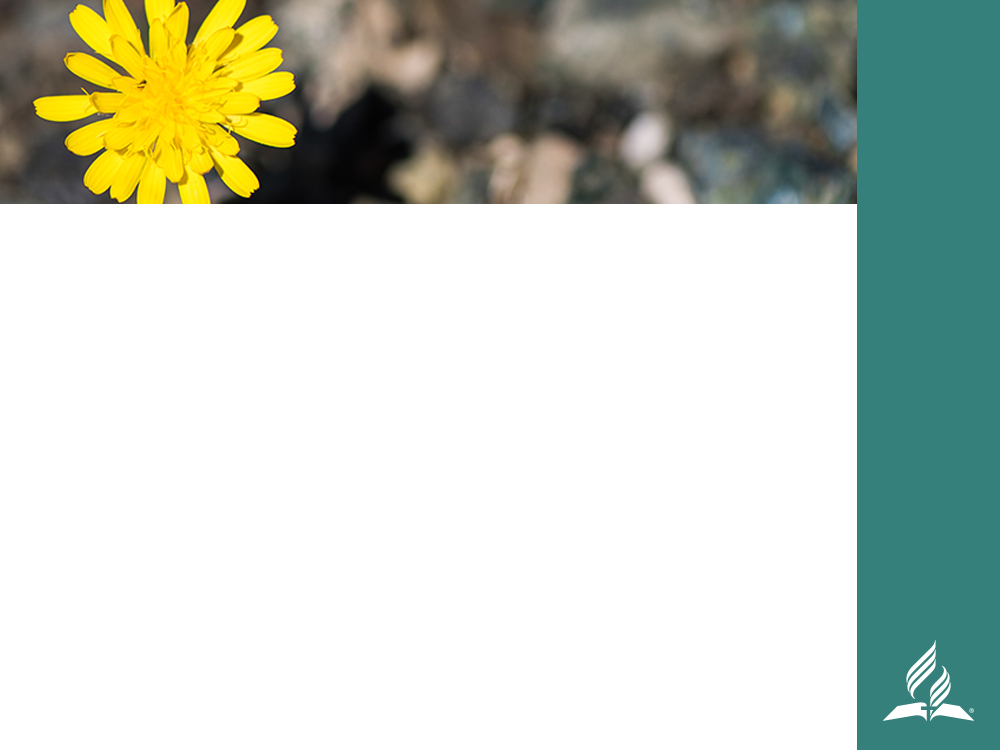 СОН
Исав готовился к войне со своим братом Иаковом. Он был разгневан и хотел отомстить. Но накануне во сне Исав получил любящее и прощающее сердце.
[Speaker Notes: Исав готовился к войне со своим братом Иаковом. Он был разгневан и хотел отомстить. Но накануне во сне Исав получил любящее и прощающее сердце. В это же время Иаков провел всю ночь борясь с Богом, чтобы затем принять Божье прощение и благословение, позволившее ему получить (неожиданное для него) прощение от своего брата Исава.]
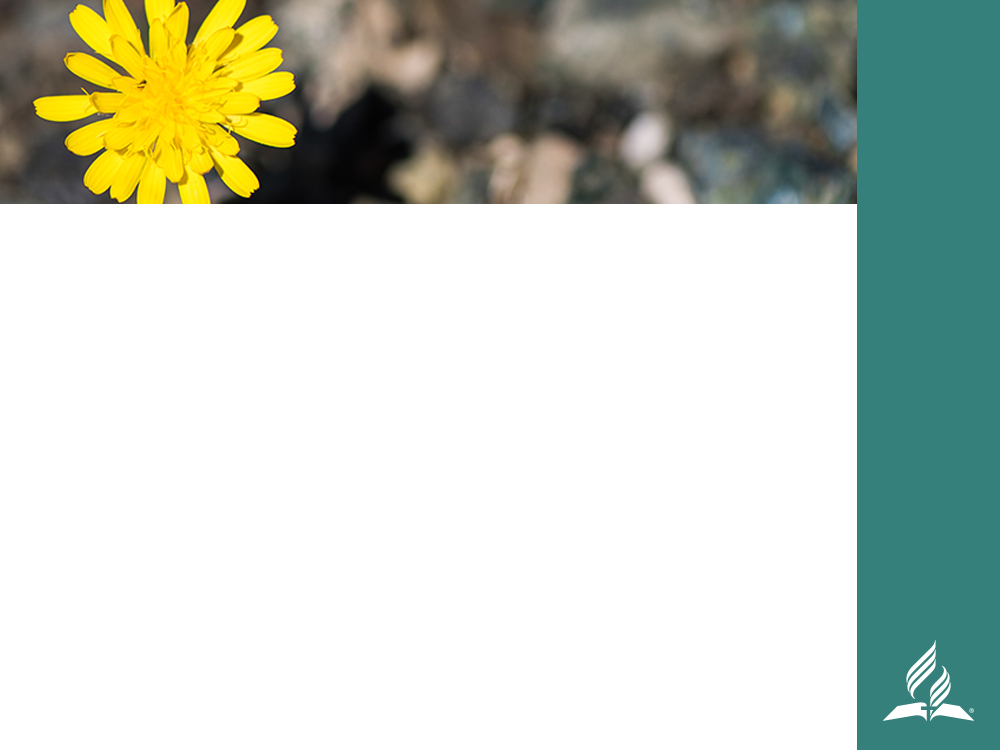 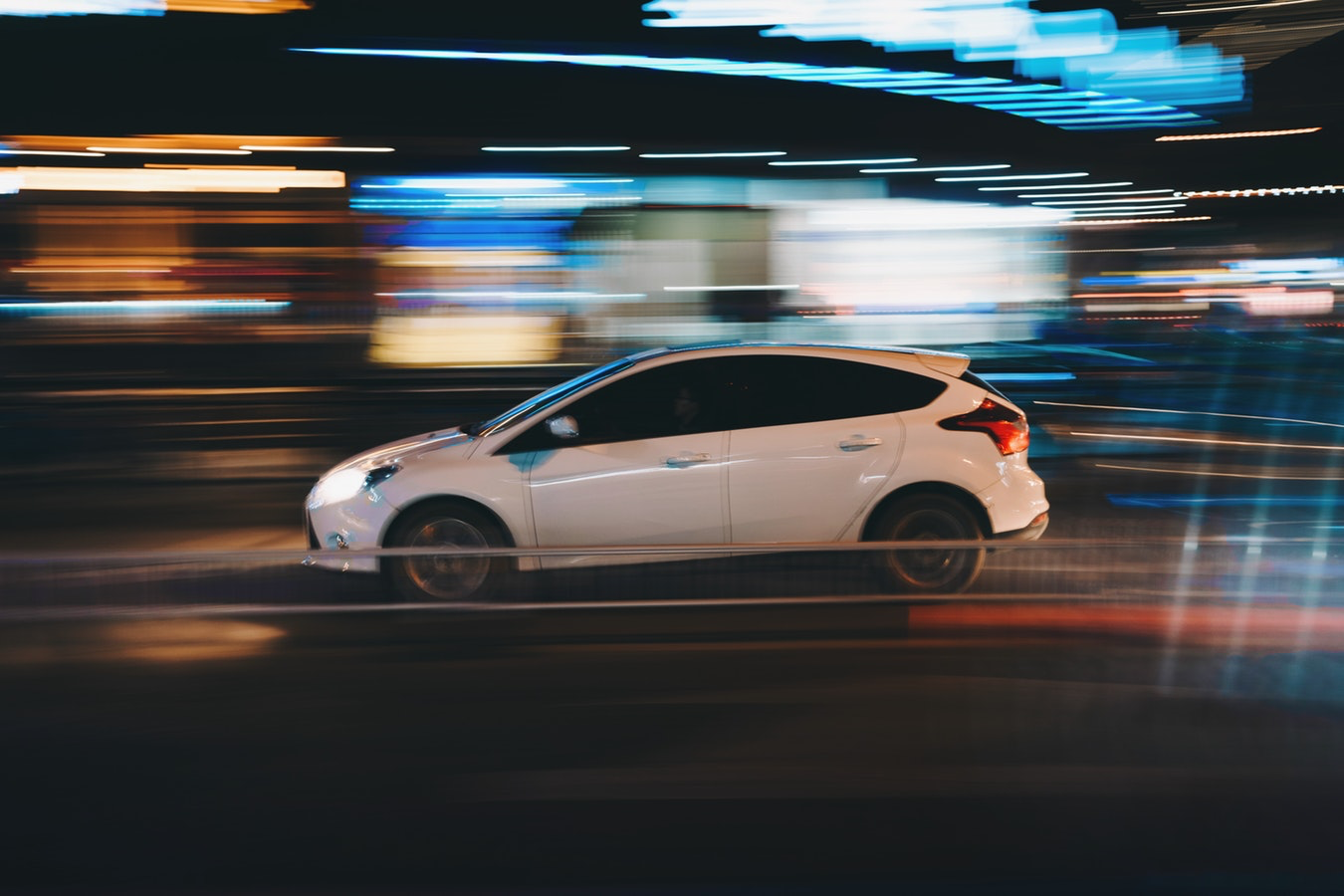 STORY
РАССКАЗ
[Speaker Notes: Рассказ о прощающем и любящем сердце

Если нам сложно применить к современной жизни это древнее повествование о кардинально изменившемся видении и о борьбе с небесным существом, которая длилась всю ночь, возможно, современный рассказ поможет вам понять и осознать важность любящего и прощающего сердца. 

Группа подростков вечером каталась на угнанной машине,  и тут они увидели, как к ним приближается другой автомобиль. Один из подростков, 18-летний первокурсник, студент колледжа, сгоряча бросил камень на встречную полосу, как раз тогда, когда эта машина проезжала мимо. Камень попал в голову женщине, которая вела автомобиль, повредив все кости на ее лице. Травма была настолько серьезной, что она едва не умерла на месте аварии. 

Пережив несколько операций и длительное восстановление, испытав ужасную боль и столкнувшись с тем, что шрамы на лице останутся на всю жизнь, эта женщина решила прийти на последнее заседание суда над подростком, который бросил в нее камень, чтобы услышать какой приговор вынесет судья. 
Судья разрешил ей выступить в переполненном зале суда. 

Спокойным голосом она сказала: «Молодой человек, в моей жизни нет места мести. Я попросила судью быть снисходительным к вам. И если моя щедрость поможет вам повзрослеть и стать ответственным, сострадательным, честным человеком, чтобы вашим милосердием гордились ваши близкие, тогда я действительно буду удовлетворена, и мои страдания не будут напрасными. Отче, прости его; он понятия не имел, что он сделал той ночью».

Услышав о прощении, этот сильный молодой человек дал волю своим эмоциям и разрыдался от раскаяния. Он подошел к пострадавшей и, обняв ее, сказал, что сильно сожалеет о своем глупом поступке. Судья был настолько тронут всем происходящим, что приговорил молодого человека к шести месяцам тюремного заключения вместо максимального наказания в двадцать пять лет.]
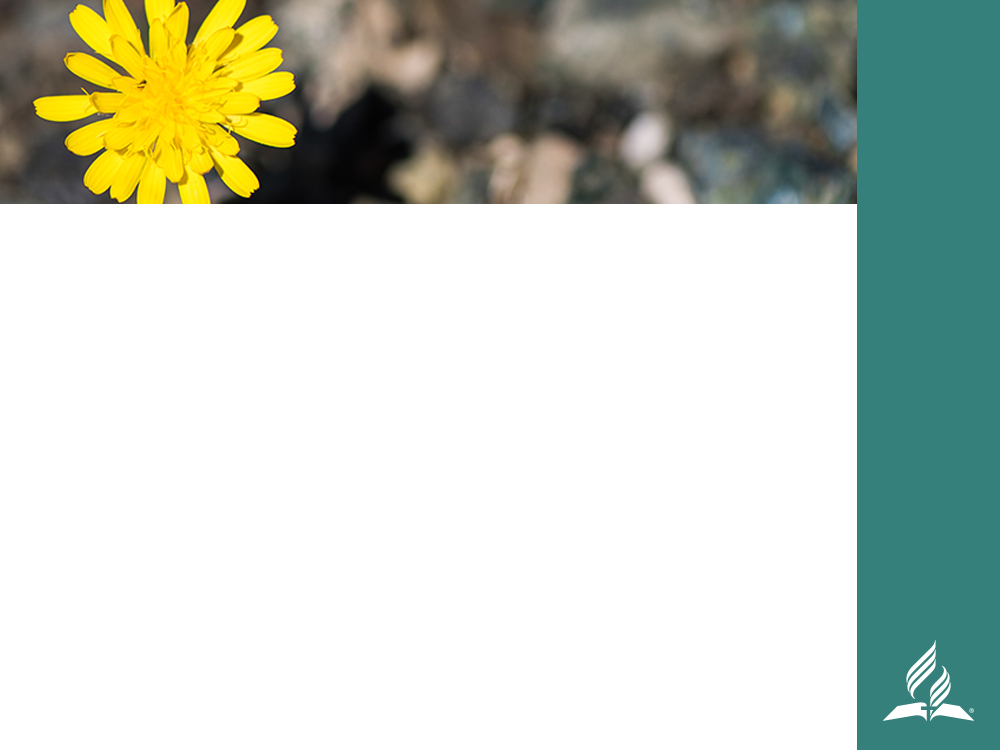 Подобное прощение впечатляет.
Оно поражает наши сердца и захватывает дух.
Такое прощение побуждает нас задать вопрос: «Как можно найти в себе силы простить за такой чудовищный поступок?» Естественное желание человеческого сердца в этом случае – стремиться отомстить.
[Speaker Notes: Эта история говорит о полном прощении:

Такое прощение впечатляет. 
Оно поражает наши сердца и захватывает дух.
Подобное прощение побуждает нас задать вопрос: «Как можно найти в себе силы простить за такой чудовищный поступок? Естественное желание человеческого сердца в этом случае – стремиться отомстить».]
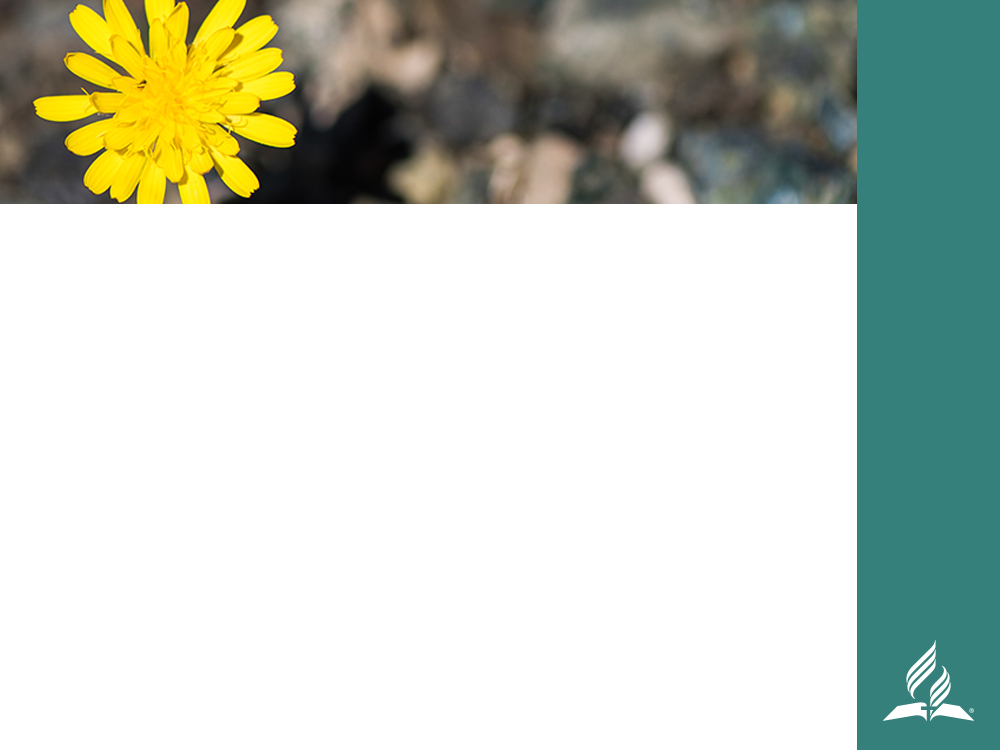 КАК МОЖНО НАЙТИ В СЕБЕ СИЛЫ ПРОСТИТЬ ДРУГОГО ЧЕЛОВЕКА?
Давайте посмотрим, что сам Иисус говорил о прощении и чему учил. Мы прочтем отрывок из Мф. 18:15-17, где Иисус рассказывает о том, как тому, кого обидели, относиться к своему обидчику. Мы узнаем, чему учит Христос, говоря о прощении.
[Speaker Notes: Как можно найти в себе силы простить другого человека?

Когда мы поймем принципы прощения, как это сделала та женщина, мы уже ответим на вопрос о том, как же мне простить? Все происходит благодаря силе Божьей. Мы видели, как Дух Святой побуждает сердца человеческие измениться. Прощение это процесс, который мы не можем игнорировать, если хотить быть людьми Божьими, созданными по замыслу Божьему. Многие из нас много лет провели в узах непрощения, не имея возможности или желания простить кого-то. А когда мы наконец-то поймем и проявим прощение, то испытаем удивительное чувство свободы. 

Давайте посмотрим, что сам Иисус говорил о прощении и чему учил. Мы прочтем отрывок из Мф. 18:15-17, где Иисус рассказывает о том, как тому, кого обидели, относиться к своему обидчику. Мы узнаем, чему учит Христос, говоря о прощении.]
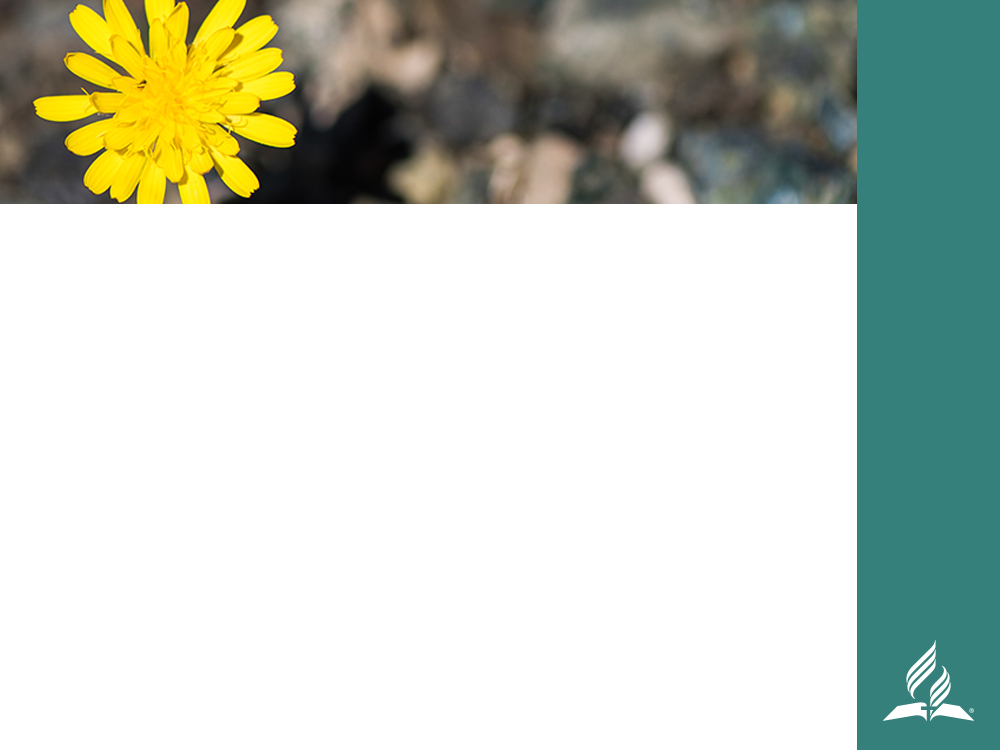 «Если же согрешит против тебя брат твой, пойди и обличи его между тобою и им одним; если послушает тебя, то приобрел ты брата твоего, если же не послушает, возьми с собою ещё одного или двух, дабы устами двух или трех свидетелей подтвердилось всякое слово; если же не послушает их, скажи церкви; а если и церкви не послушает, то да будет он тебе как язычник и мытарь” 
(Мф. 18:15-17).
[Speaker Notes: «Если же согрешит против тебя брат твой, пойди и обличи его между тобою и им одним; если послушает тебя, то приобрел ты брата твоего, если же не послушает, возьми с собою ещё одного или двух, дабы устами двух или трех свидетелей подтвердилось всякое слово; если же не послушает их, скажи церкви; а если и церкви не послушает, то да будет он тебе как язычник и мытарь” (Мф. 18:15-17).]
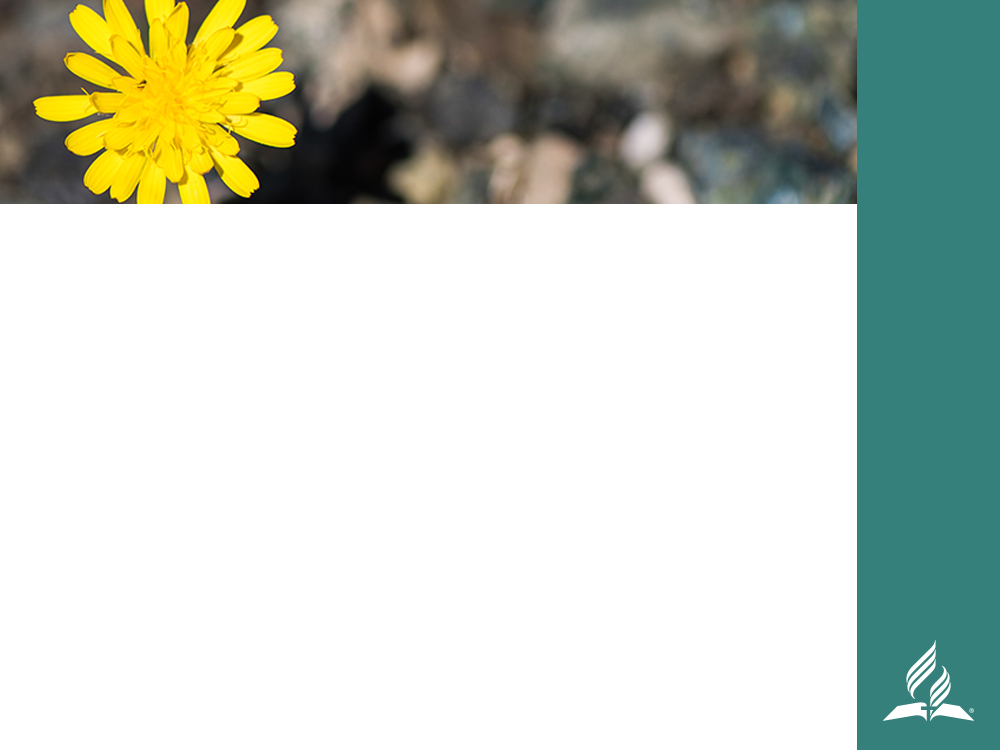 Тот, кого обидели, должен стать инициатором встречи со своим обидчиком.
Цель этой встречи – примирение и исцеление. 
Обиженный должен относиться к этой ситуации с деликатностью, держать ее в секрете, чтобы ни об оскорблении, ни о встрече никто не узнал.
В случае необходимости, можно повторить встречу в присутствии одного или двух свидетелей.
[Speaker Notes: Здесь даны очень четкие наставления о примирении и прощении:

Тот, кого обидели, должен стать инициатором встречи со своим обидчиком.
Цель этой встречи – примирение и исцеление. 
Обиженный должен относиться к этой ситуации с деликатностью, держать ее в секрете, чтобы ни об оскорблении, ни о встрече никто не узнал.
В случае необходимости, можно повторить встречу в присутствии одного или двух свидетелей.

Если мы будем следовать простым наставления Иисуса и пойдем на эту встречу в духе примирения, сделаем это в одиночку, чаще всего проблема будет решена. Обычно в результате подобных встреч отношения укрепляются и тот, кто был вашим врагом в прошлом, становится лучшим христианином и даже близким другом.]
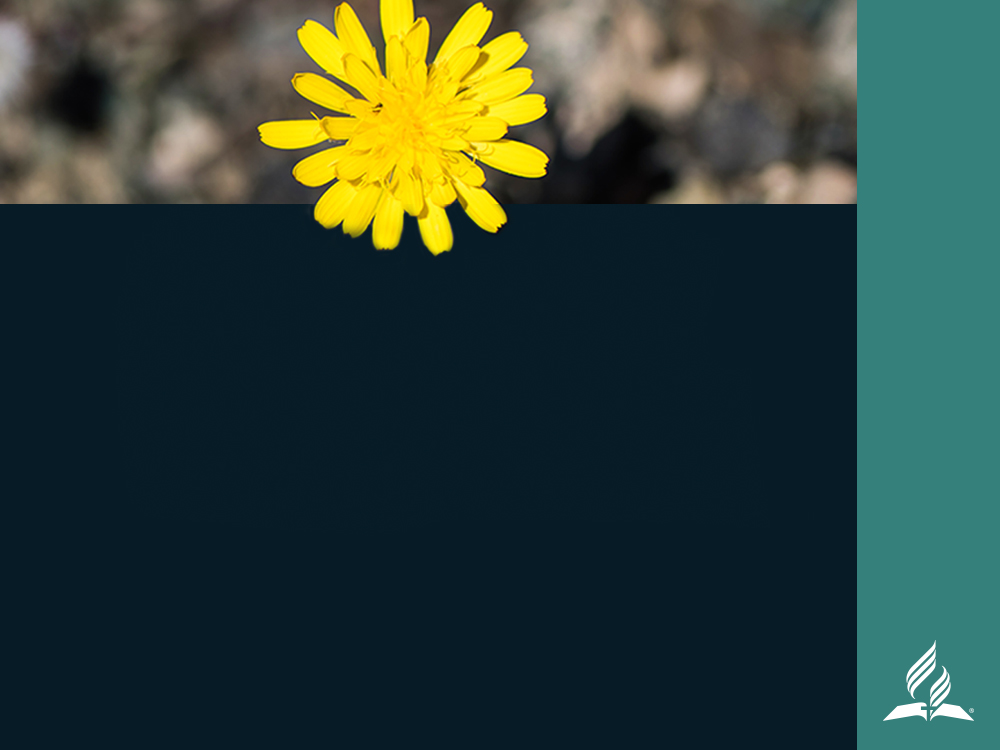 ПЯТЬ ШАГОВ К ПРОЩЕНИЮ
Иногда обида настолько глубока, что нам нужно целенаправленно захотеть простить обидчика. Описанные ниже пять шагов помогут вам в том, чтобы проявить любовь и прощение.
[Speaker Notes: Пять шагов к прощению
	
Иногда обида настолько глубока, что нам нужно целенаправленно захотеть простить обидчика. Описанные ниже пять шагов помогут вам в том, чтобы проявить любовь и прощение.]
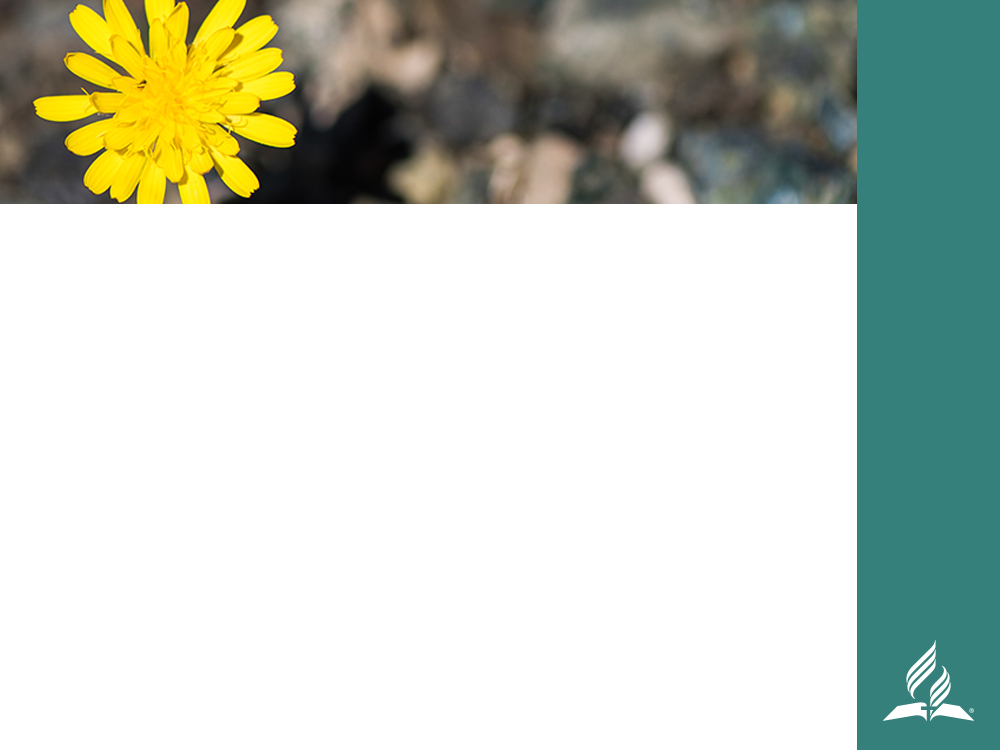 Шаг 1: признать, что мы сами были полностью прощены Богом.
Понимание того, что Бог полностью простил нам долг, который мы никогда не сможем вернуть, помогает нам научиться важности прощения других людей.
[Speaker Notes: Шаг 1: признать, что мы сами были полностью прощены Богом. 
Когда мы поймем всю глубину своего греха, и  то, насколько он разделил нас с Богом, и когда мы осознаем, какую жертву Он принес, чтобы восстановить отношения с нами – мы не сможем удержать в себе радость от того, что дает нам Его прощение. Если же мы поймем, что Бог простил нас, но откажемся прощать тех, кто обидел нас, то будем подобны злому и неблагодарному рабу, о котором Иисус говорит в Мф. 18:23-34. Несмотря на то, что его огромный долг был прощен, раб сразу же начал требовать возврата долга от своего должника. Понимание того, что Бог полностью простил нам долг, который мы никогда не сможем вернуть, помогает нам научиться важности прощения других людей.]
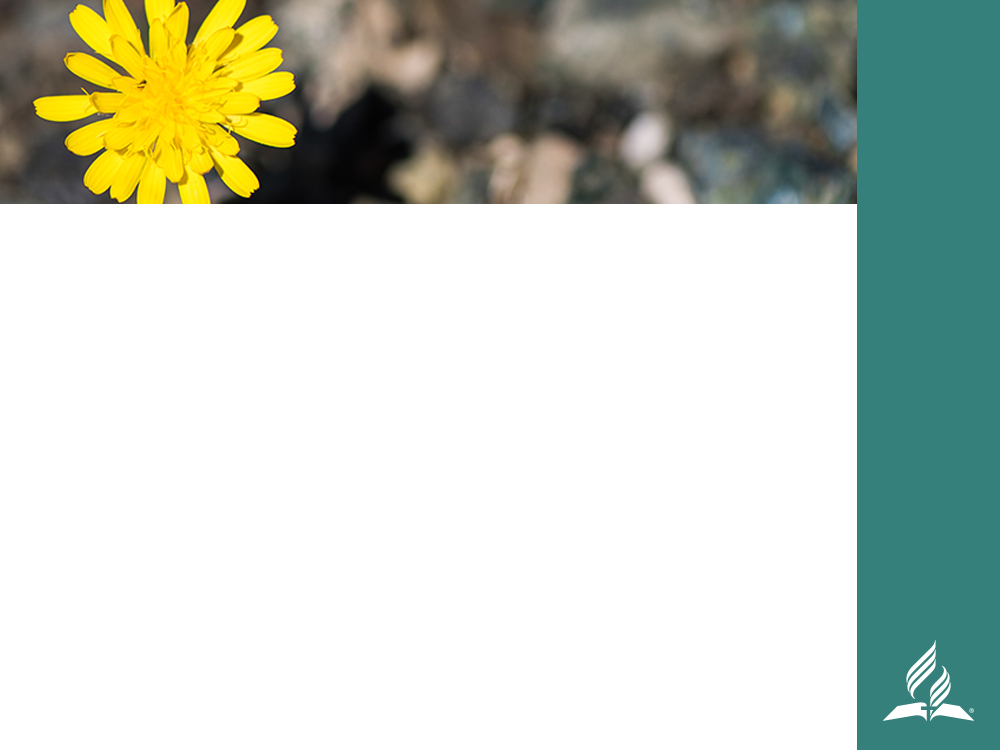 ШАГ 2: ОСВОБОДИТЬ ОБИДЧИКА ОТ ДОЛГА, КОТОРЫЙ, ПО НАШЕМУ УБЕЖДЕНИЮ, ОН НЕСЕТ ПЕРЕД НАМИ.
Это значит, что нужно покорить все враждебные чувства Христу. Этого можно добиться, встретившись лицом к лицу с человеком, который нас обидел или, если необходимо, использовать альтернативный подход.
[Speaker Notes: Шаг 2: Освободить обидчика от долга, который, по нашему убеждению, он несет перед нами. 

Это значит, что нужно покорить все враждебные чувства Христу. Этого можно добиться, встретившись лицом к лицу с человеком, который нас обидел или, если необходимо, использовать альтернативный подход. Если этот человек живет далеко, уже умер или у вас нет возможности встретиться с ним, можно использовать метод замены. Сядьте, поставив перед собой пустой стул и представьте, что напротив вас сидит этот человек. Затем расскажите о своей обиде. Вы можете использовать эту технику, когда хотите предварительно попрактиковаться перед личной встречей со своим обидчиком. 

Если этот человек живет далеко, уже умер или у вас нет возможности встретиться с ним, можно использовать метод замены. Сядьте, поставив перед собой пустой стул и представьте, что напротив вас сидит этот человек. Затем расскажите о своей обиде. Вы можете использовать эту технику, когда хотите предварительно попрактиковаться перед личной встречей со своим обидчиком.]
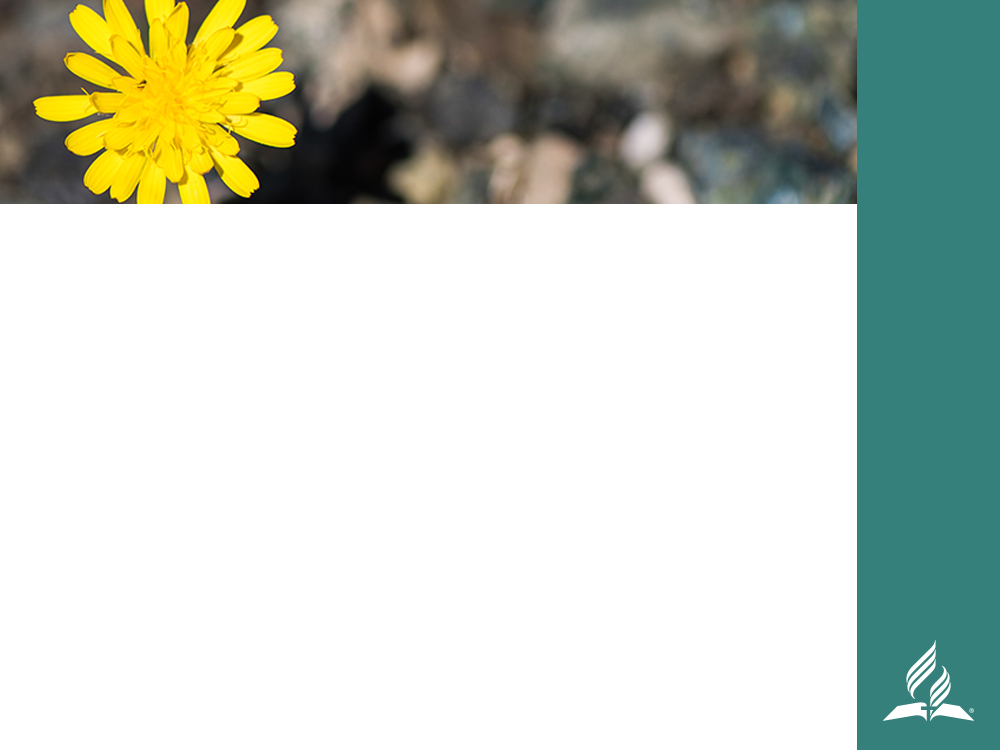 ШАГ 3: ПРИНИМАТЬ ЛЮДЕЙ ТАКИМИ, КАКИЕ ОНИ ЕСТЬ, И ОСВОБОДИТЬ ИХ ОТ ОТВЕТСТВЕННОСТИ ОТВЕЧАТЬ НА НАШИ ПОТРЕБНОСТИ.
Мы все знаем таких людей, которые обвиняют других отсутствии принятия или в отвержении. И вы сами можете быть таким человеком. Некоторые люди могут либо порадовать вас, либо испортить ваш день, в зависимости от того, сколько внимания они вам уделяют. Это общая черта у тех, кто не умеет или не хочет прощать.
[Speaker Notes: Шаг 3: Принимать людей такими, какие они есть, и освободить их от ответственности отвечать на наши потребности. 

Мы все знаем таких людей, которые обвиняют других отсутствии принятия или в отвержении. И вы сами можете быть таким человеком. Некоторые люди могут либо порадовать вас, либо испортить ваш день, в зависимости от того, сколько внимания они вам уделяют. Это общая черта у тех, кто не умеет или не хочет прощать. Однако, когда мы целенаправленно решаем простить кого-то, мы освобождаем других от любой ответственности за удовлетворение наших потребностей.]
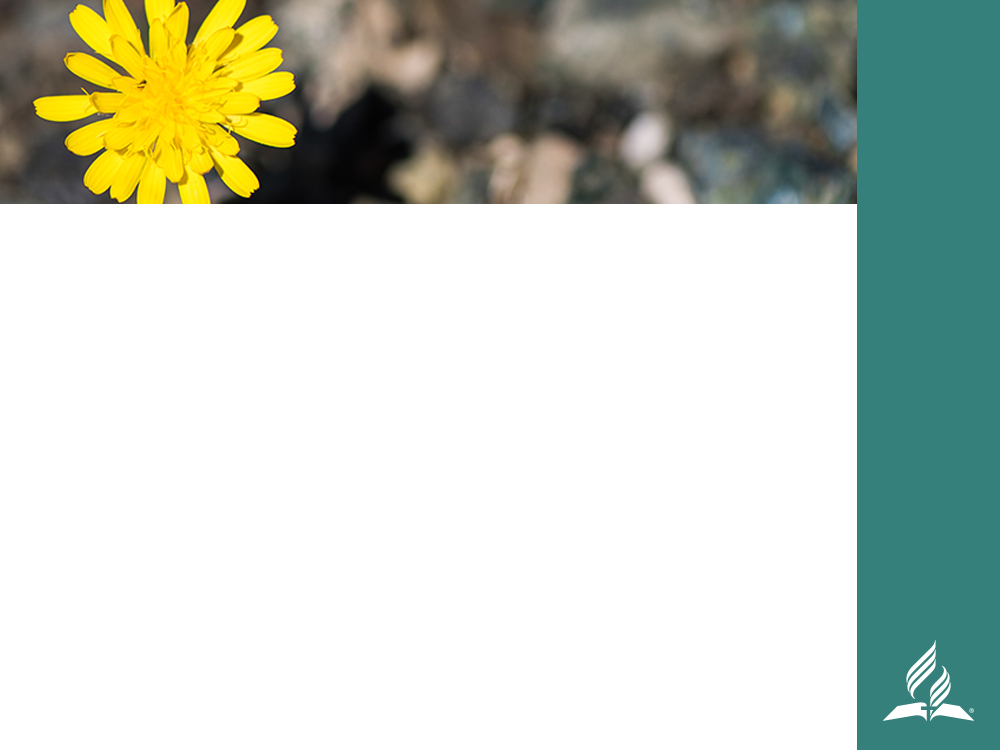 ШАГ 4: СМОТРИТЕ НА ВОЗМОЖНОСТЬ ПРОЩЕНИЯ, КАК НА ВОЗМОЖНОСТЬ ИЗВЛЕЧЬ ДЛЯ СЕБЯ УРОК.
Господь использует какие-то ситуации и людей, чтобы помочь нам возрастать в понимании Его благодати.
[Speaker Notes: Шаг 4: Смотрите на возможность прощения, как на возможность извлечь урок для себя. 

Господь использует какие-то ситуации и людей, чтобы помочь нам возрастать в понимании Его благодати. Очевидно, что Иосиф понял этот принцип. Он увидел, что Бог использовал его братьев, чтобы в будущем он смог спасти свою семью от голода. Его братья опасались, что Иосиф захочет отомстить, но он ответил им так: «…вот, вы умышляли против меня зло; но Бог обратил это в добро, чтобы сделать то, что теперь есть: сохранить жизнь великому числу людей» (Быт. 50:20). Какую бы боль мы не испытывали или в какой бы ситуации не находились, мы не можем позволить себе сохранять дух непрощения.]
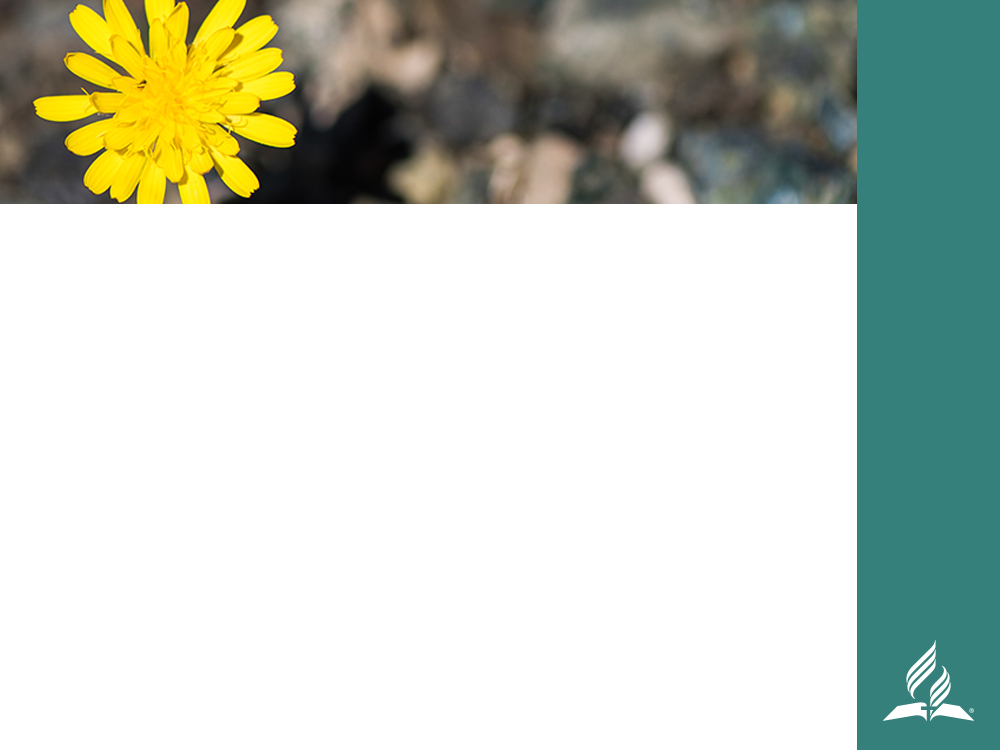 ШАГ 5: ОСУЩЕСТВЛЕНИЕ ПРИНИРЕНИЯ
Так как «Все же от Бога, Иисусом Христом примирившего нас с собою и давшего нам служение примирения» (2 Кор. 5:18), мы призваны исполнить свою роль в восстановлении общения с теми, кто обидел нас.
[Speaker Notes: Шаг 5: Осуществление примирения. 

Так как «Все же от Бога, Иисусом Христом примирившего нас с собою и давшего нам служени примирения» (2 Кор. 5:18), мы призваны исполнить свою роль в восстановлении общения с теми, кто обидел нас. Мы можем попытаться заново установить контакт с отдалившимися друзьями, бывшими сотрудниками или членами семьи. Хорошо бы начать с вопроса о том, можно ли извиниться или сказать обидчику, что вы освобождаете его или ее от того, чтобы он обеспечивал ваши нужды и отвечал на ваши ожидания. Когда вы прощаете, гораздо легче примириться.]
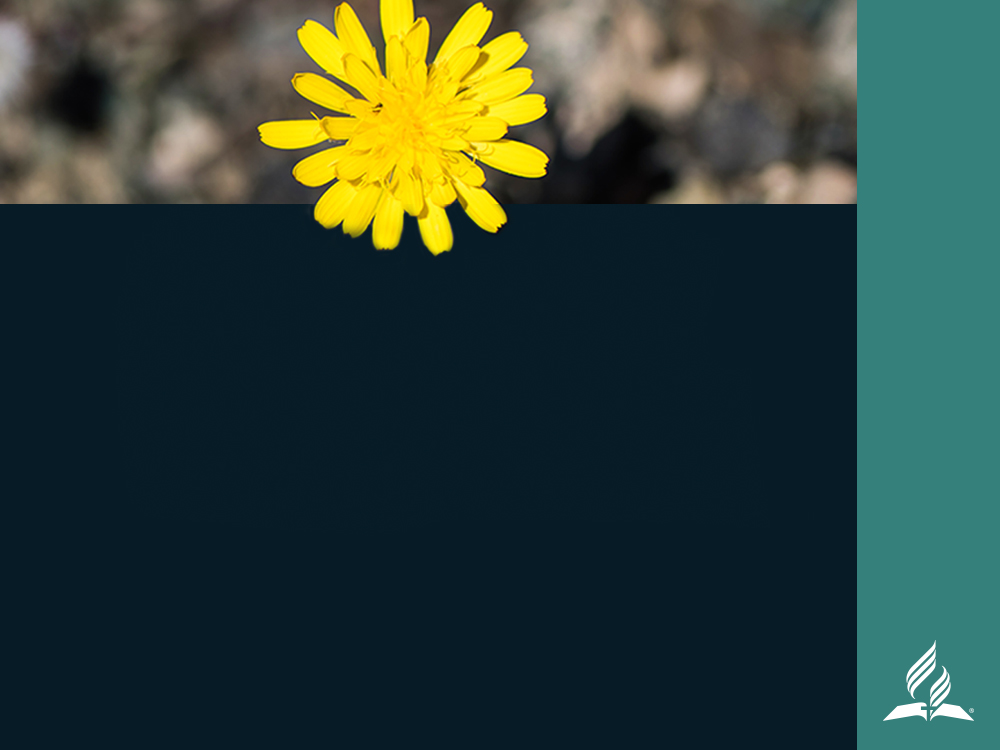 Иногда сложности в прощении других людей основываются на вопросах о прощении, которые нас волнуют.
Четыре вопроса о прощении
[Speaker Notes: Четыре вопроса о прощении

Иногда сложности в прощении других людей основываются на вопросах о прощении, которые нас волнуют.]
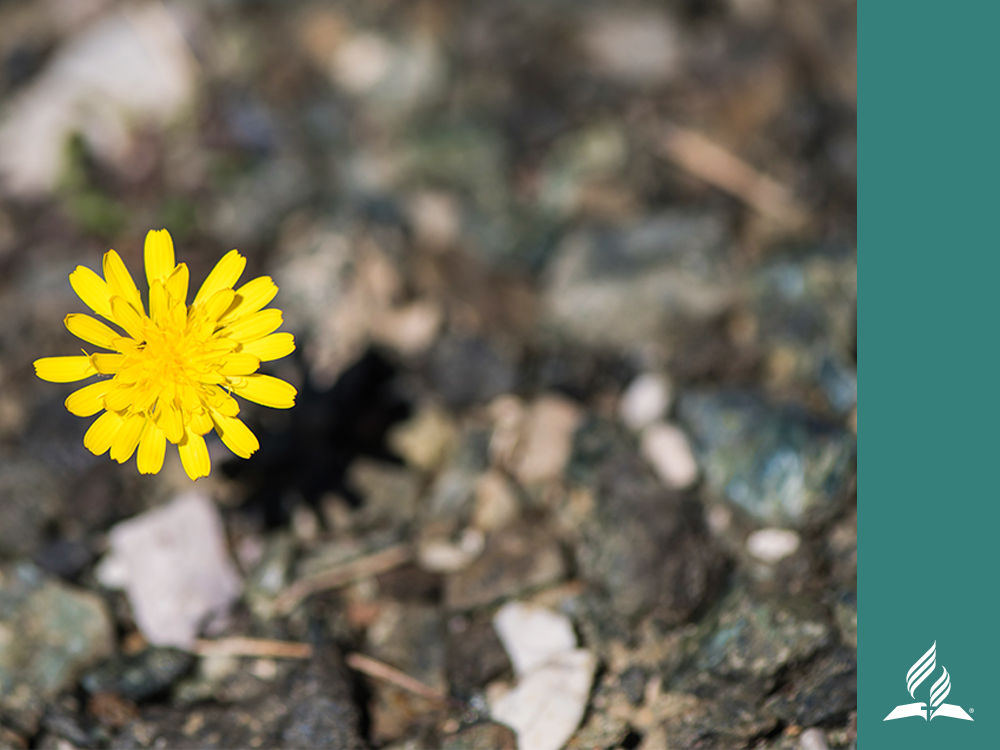 1. Если мы прощаем, то значит ли это, что нужно считать грех и оскорбление не несущими никаких последствий, что они не так уж плохи и можно не придавать этому значение?
Конечно же нет! 
Прощение - это не одобрение слов или действий обидчика, а, скорее,  избавление от нашего желания искать возмездия и отомстить.
[Speaker Notes: Вопрос 1: Если мы прощаем, то значит ли это, что нужно считать грех и оскорбление не несущими никаких последствий, что они не так уж плохи и можно не придавать этому значение? 
Конечно же нет! 

Прощение - это не одобрение слов или действий обидчика, а скорее избавление от нашего желания искать возмездия и отомстить. Это значит передать Богу свое  субьективное право быть судьей обидчика. Это значит помнить, сколько Бог простил нам. Это признание того, что Божье прощение по отношению к нам не означает, что Бог одобряет то, что мы сделали, - потому что наш грех причиняет Богу настоящую боль, - но осознание того, что Бог намеренно отказывается от Своего права отомстить, потому что Он жаждет примириться с нами.]
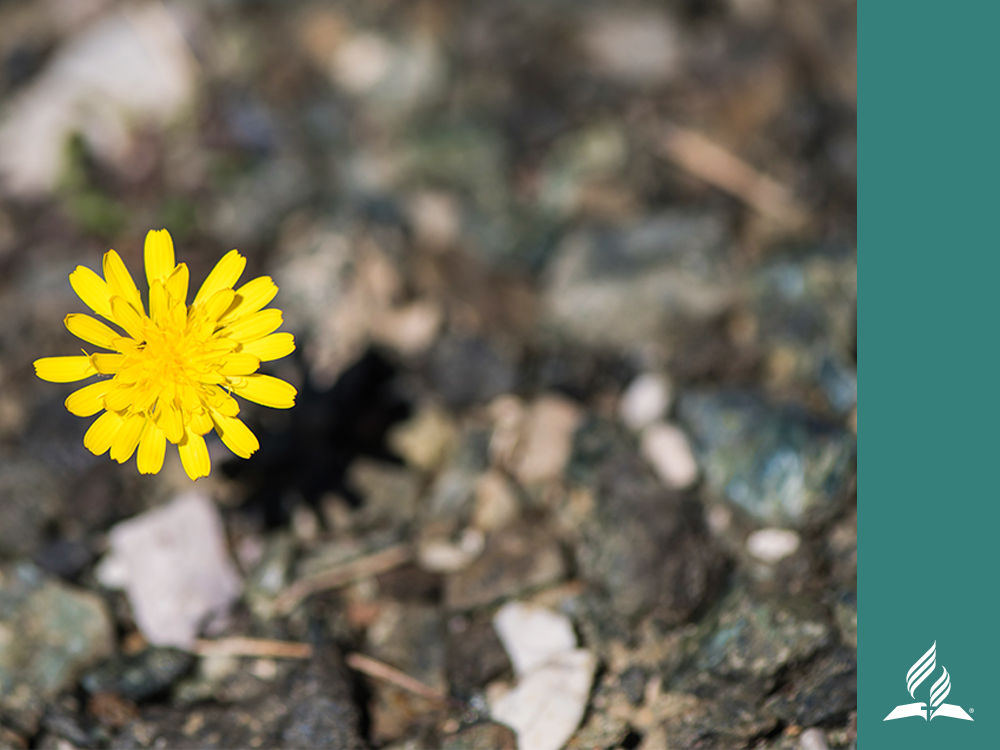 2. Если мы получили прощение, значит ли это, что человек не испытает никаких последствий и не понесет наказания свой за проступок?
Конечно же нет! 
При нарушении Божьего Закона человек пожинает последствия. Когда Адам и Ева согрешили, съев плод от запретного дерева, Бог не стремился в гневе уничтожить их из чувства мести. Он негромко спросил: «Где ты?»
[Speaker Notes: Вопрос 2: Если мы получили прощение, значит ли это, что человек не испытает никаких последствий и не понесет наказания свой за проступок? Конечно же нет!

При нарушении Божьего Закона человек пожинает последствия. Когда Адам и Ева согрешили, съев плод от запретного дерева, Бог не стремился в гневе уничтожить их из чувства мести. Он негромко спросил: «Где ты?» 
 
И заповедал Господь Бог: «Ибо в день, в который ты вкусишь от него, смертью умрешь» (Быт. 2:17), однако, проявив любовь и прощение, Он не поразил их смертью в тот же день, хотя тот день и стал днем, когда они начали умирать. Бог милостиво сохранил их от немедленной смерти, когда дал обетование о Спасителе, и дал им новый дом.

Несмотря на то, что Господь предложил им прощение, Он не оправдал их непослушание. Мужчина и женщина пожали плоды своего восстания против Бога. Так как они нарушили Закон Божий, Его повеление относительно Древа познания добра и зла, естественным последствием потери их безгрешности стало обретение знания о зле, печали и тяжелом труде. 

Так как они стали причиной болезненного разделения Творца со Его Творением, последствием этого стало испытание той же боли во время разделения с их сыновьями – смерть одного и изгнанничество другого, случившиеся в один день. Так как они не повиновались Богу, следствием этого стала потеря бессмертия и совершенной природы человека, и обретение смертности, жизни, где есть грех и смерть. Величайшим последствием всего произошедшего стало влияние греха не только на них самих, но и на всех их потомков и на саму землю.]
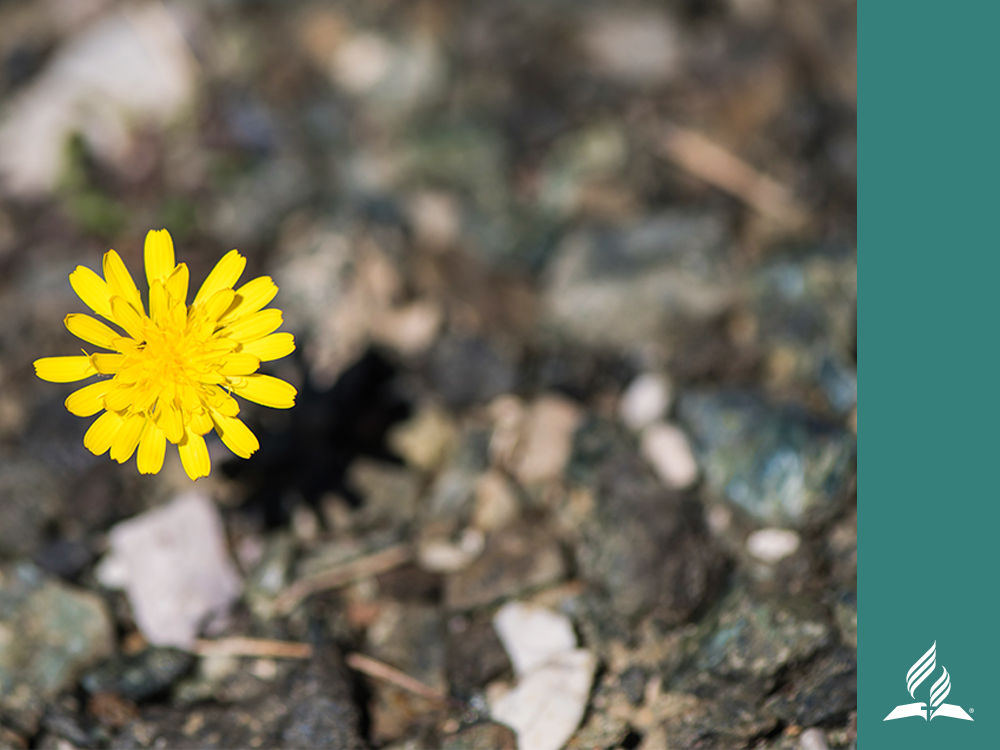 ПРОЩЕНИЕ НЕ ЗНАЧИТ, ЧТО МЫ ОПРАВДЫВАЕМ ДЕЙСТВИЯ И ПОВЕДЕНИЕ ДРУГИХ ЛЮДЕЙ. 
МЫ НЕ ОТПУСКАЕМ ИХ В СВОБОДЕ ОТ ПОСЛЕДСТВИЙ СОДЕЯННОГО, НО ОТПУСКАЕМ ГНЕВ И ЧУВСТВО ОБИДЫ ИЗ СВОЕГО СЕРДЦА.
[Speaker Notes: Прощение не значит, что мы оправдываем действия и поведение других людей. Мы не отпускаем их в свободе от последствий содеянного, но отпускаем гнев и чувство обиды из своего сердца. В мире, где царит желание мести и разрушения, этого нелегко достичь, для этого нужно время. Но благодаря прощению, которое дает наш Искупитель, наше сердце и разум могут измениться.]
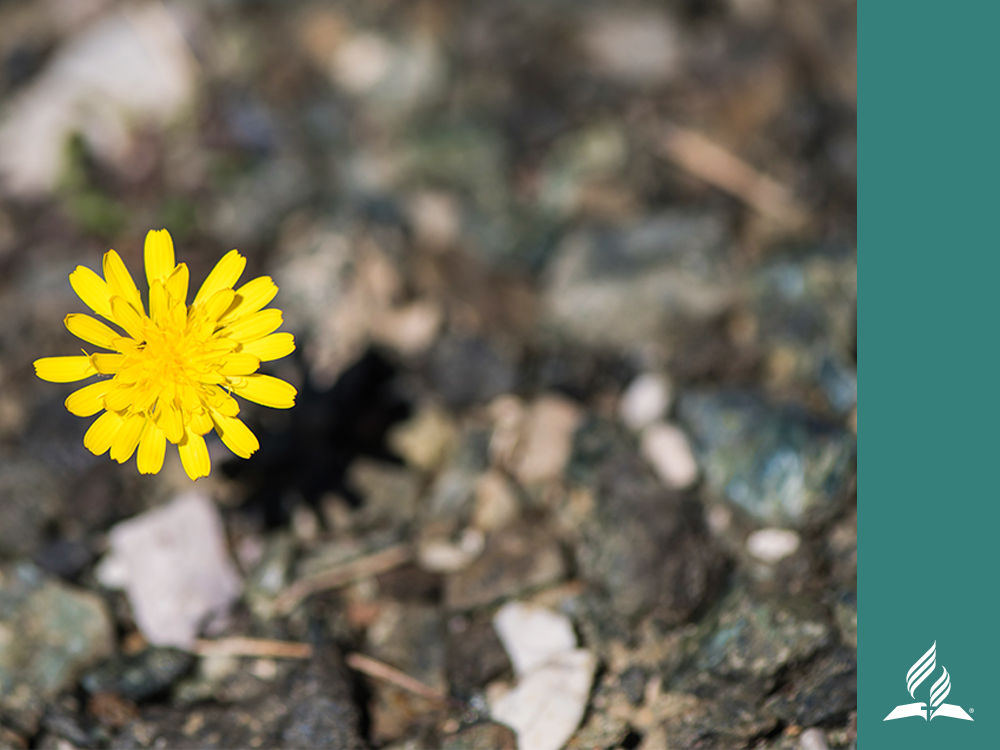 3: Должны ли мы прощать других, даже если они об этом не просят?
Находясь на кресте, Иисус взглянул на Своих мучителей и сказал: «Отче, прости им, ибо не знают, что делают» (Лк. 23:34).
[Speaker Notes: Вопрос 3: Должны ли мы прощать других, даже если они об этом не просят? Конечно да! 

Находясь на кресте, Иисус взглянул на Своих мучителей и сказал: «Отче, прости им, ибо не знают, что делают» (Лк. 23:34). 
Иисус простил римских воинов, пригвоздивших Его ко кресту. Иисус простил ученика, предавшего Его. Иисус простил религиозных лидеров, чей несправедливый приговор осудил Его на незаслуженную смерть. Иисус простил всех собравшихся в тот день еще до того, как кто-то попросил о прощении. Поэтому, да, нам нужно научиться прощать людей еще до того, как они попросили о прощении. 

Истина о прощении других, независимо от того, попросят они о прощении или нет, состоит в том, что если мы не будем прощать, то горечь и обида будут отравлять нашу жизнь. Еще одна убедительная причина, по которой нужно прощать других еще до того, как они об этом попросили, - наше прощение может привести их к покаянию. Вы видели, что произошло в жизни молодого человека, который почти что убил женщину, проезжавшую рядом, а она все равно его простила.]
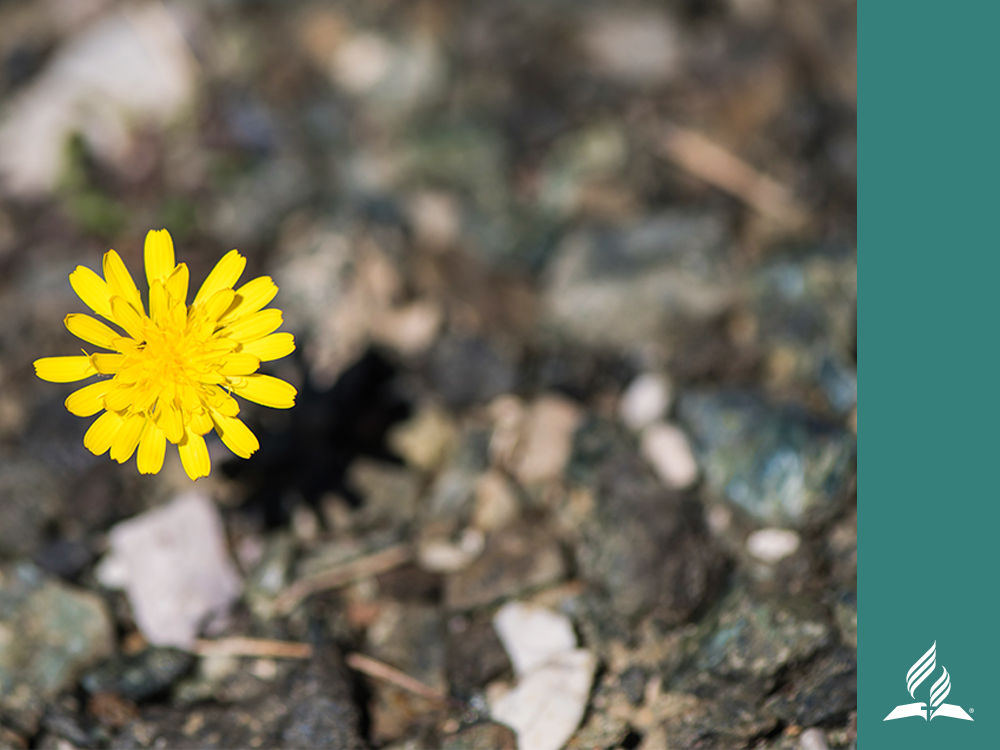 Находясь на кресте, Иисус ходатайствовал за всех своих обвинителей, хулителей и предателей, а римский сотник, стоявший рядом, услышал Его бескорыстную молитву. Пораженный сверхъестественными событиями, происходившими во время Распятия и тем, что Иисус с прощением и нежностью относился к людям, сотник воскликнул: «истинно Человек Сей был Сын Божий» (Мк. 15:39).
[Speaker Notes: Находясь на кресте, Иисус ходатайствовал за всех своих обвинителей, хулителей и предателей, а римский сотник, стоявший рядом, услышал Его бескорыстную молитву. Пораженный сверхъестественными событиями, происходившими во время Распятия и тем, что Иисус с прощением и нежностью относился к людям, сотник воскликнул: «истинно Человек Сей был Сын Божий» (Мк. 15:39).
Этот римский воин стал свидетелем прощения, исходившего из сердца Иисуса, и это прощение изменило и его сердце, приведя его к вере и доверию.]
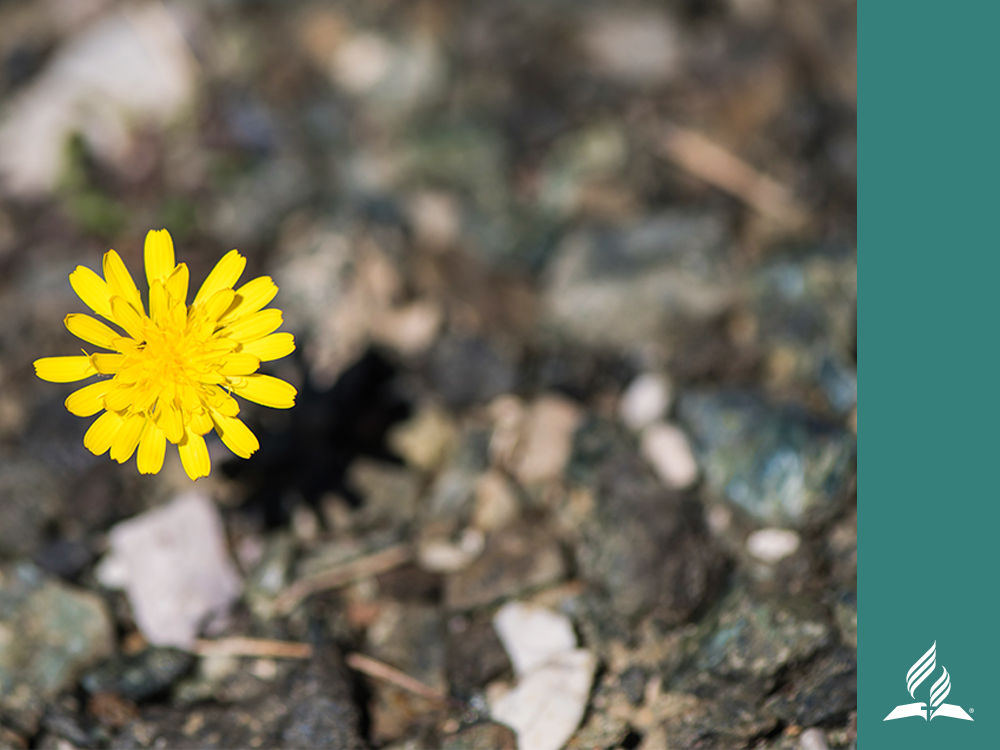 5: Как прощать своих врагов?
«…любите врагов ваших, …и молитесь за обижающих вас и гонящих вас» (Мф. 5:44). Апостол Павел наставляет нас: «Не будь побежден злом, но побеждай зло добром» (Рим. 12:21).
[Speaker Notes: Вопрос 5: Как прощать своих врагов? Так же, как это делал Иисус Христос!

Нужно с милостью и любовью относиться к людям, которые нас обидели или оскорбили. Иисус учит нас этому принципу во время Нагорной проповеди: «…любите врагов ваших, …и молитесь за обижающих вас и гонящих вас» (Мф. 5:44). Апостол Павел наставляет нас: «Не будь побежден злом, но побеждай зло добром» (Рим. 12:21). 
Сталкиваясь, с казалось бы, безвыходными ситуациями, Иисус говорил: «Человекам это невозможно, Богу же возможно все» (Мф. 19:26). Апостол Павел пишет: «Все могу в укрепляющем меня Иисусе Христе» (Филипп. 4:13).]
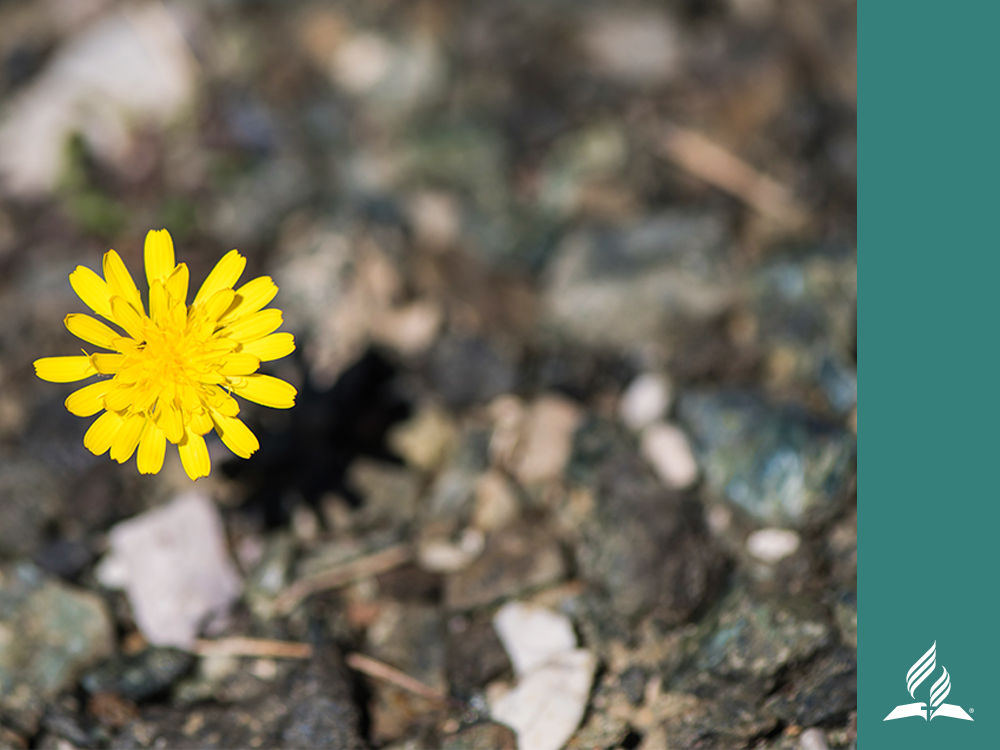 Нелегко простить других людей и не всегда это получается сделать быстро, но важно поддерживать живые здоровые отношения с Богом и с каждым человеком, с которым нас сводит жизнь.
[Speaker Notes: Прощение возможно только благодаря силе Божьей. Мы можем простить, но только потому, что Бог дает нам возможность и силу отпустить свой гнев и обиду, и обрести свободу, дающую жизнь, свободу от ожесточенности и стремления отомстить.

Бог желает, чтобы мы прощали других, чтобы нам иметь здоровый и крепкий разум, тело и дух. Без желания простить, мы не можем быть здоровы. Нелегко простить других людей и не всегда это получается сделать быстро, но важно поддерживать живые здоровые отношения с Богом и с каждым человеком, с которым нас сводит жизнь.]
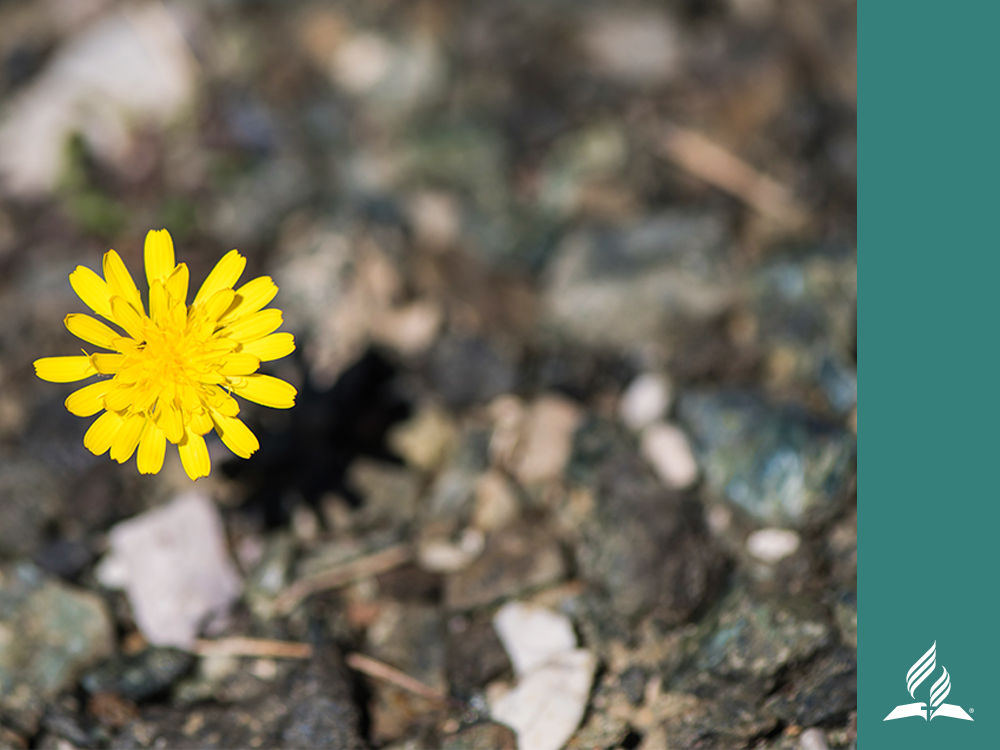 Четыре способа, как обрести любящее и прощающее сердце
Эти четыре способа помогут вам обрести любящее и прощающее сердце.
[Speaker Notes: Четыре способа, как обрести любящее и прощающее сердце
Эти четыре способа помогут вам обрести любящее и прощающее сердце.]
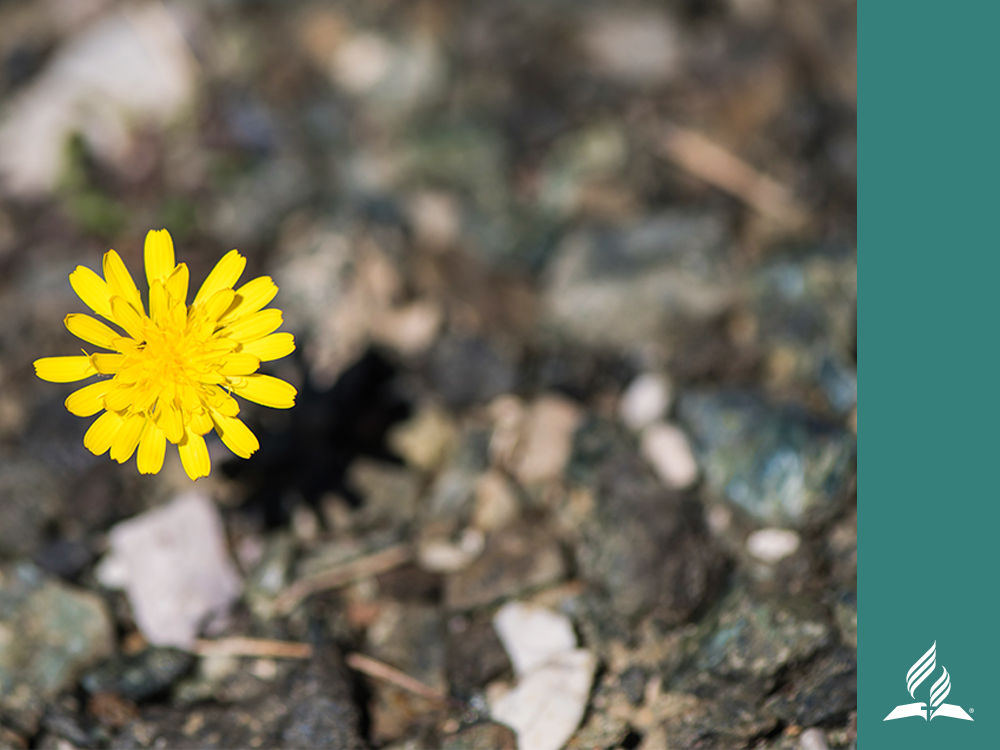 1. ПРИЗНАТЬ, НАЗВАТЬ СВОЕГО ОБИДЧИКА.
Нужно признать тот факт, что этот человек нанес вам обиду и что вам сложно его простить.
[Speaker Notes: Способ 1: Признать, назвать своего обидчика. Нужно признать тот факт, что этот человек нанес вам обиду и что вам сложно его простить.]
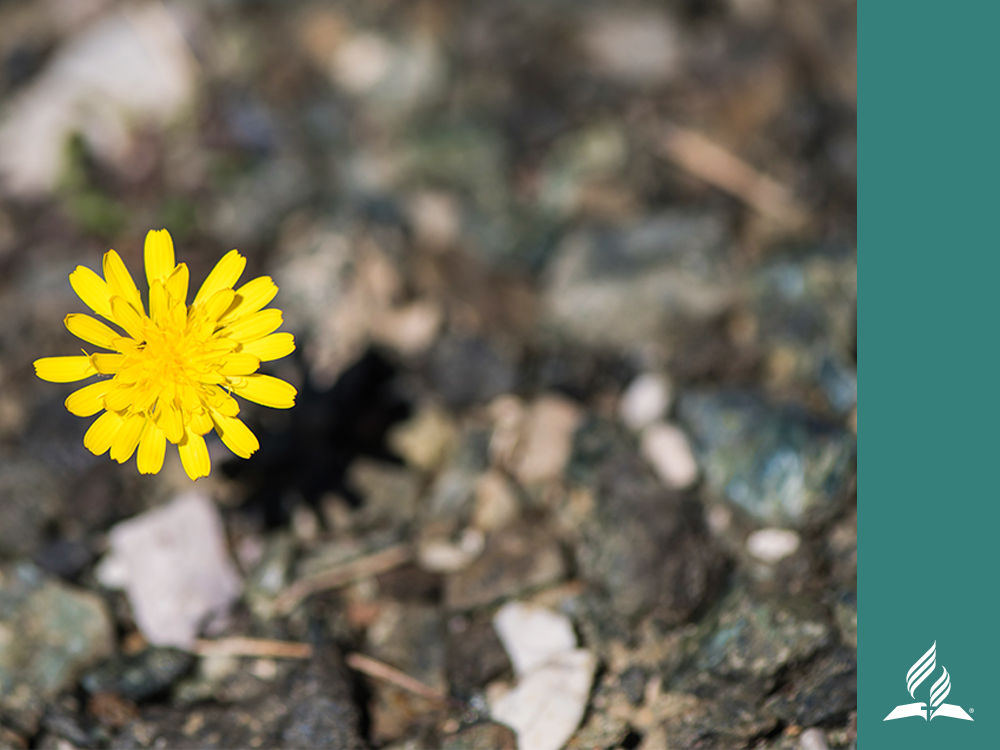 2. МОЛИТЬСЯ О СВОЕМ ОБИДЧИКЕ
Желая простить, примите лучшее в своем обидчике и помните о своем собственном грехе. Молитесь об обидчике. Молитесь о себе. Попросите друга молиться о вас. Попросите свою малую группу молиться вместе с вами.
[Speaker Notes: Способ 2: Молиться о своем обидчике. 

Желая простить, примите лучшее в своем обидчике и помните о своем собственном грехе. Молитесь об обидчике. Молитесь о себе. Попросите друга молиться о вас. Попросите свою малую группу молиться вместе с вами.]
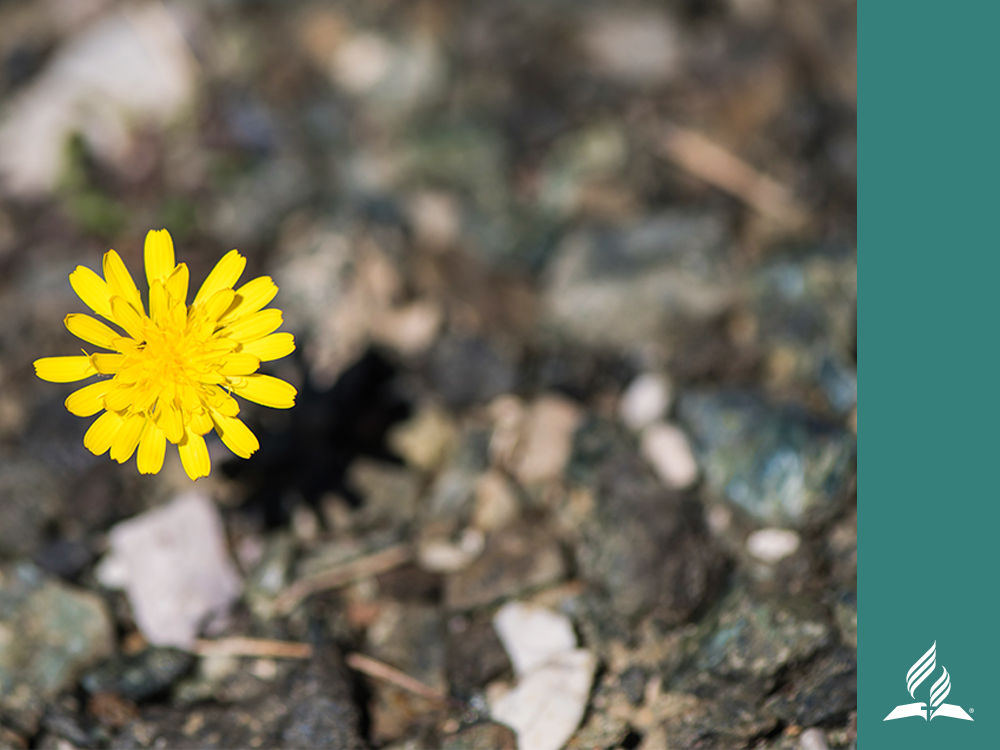 3. ОПИРАЙТЕСЬ НА БИБЛЕЙСКИЕ ОБЕТОВАНИЯ.
«Человекам это невозможно, Богу же все возможно»— Мф. 19:26
 «Все могу в укрепляющем меня Иисусе Христе»—Филипп. 4:13
«Любите врагов ваших… молитесь за гонящих вас»—Мф. 5:44
«Не будь побежден злом, но побеждай зло добром»—Рим. 12:21
[Speaker Notes: Способ 3: Опирайтесь и взывайте к библейским обетованиям. 

Кажется, что невозможно простить своих врагов, но с Богом все возможно. Выучите наизусть библейские тексты, например те, что упоминались нами выше.
 
«Человекам это невозможно, Богу же все возможно»— Мф. 19:26
 «Все могу в укрепляющем меня Иисусе Христе»—Филипп. 4:13
«Любите врагов ваших… молитесь за гонящих вас»—Мф. 5:44
«Не будь побежден злом, но побеждай зло добром»—Рим. 12:21]
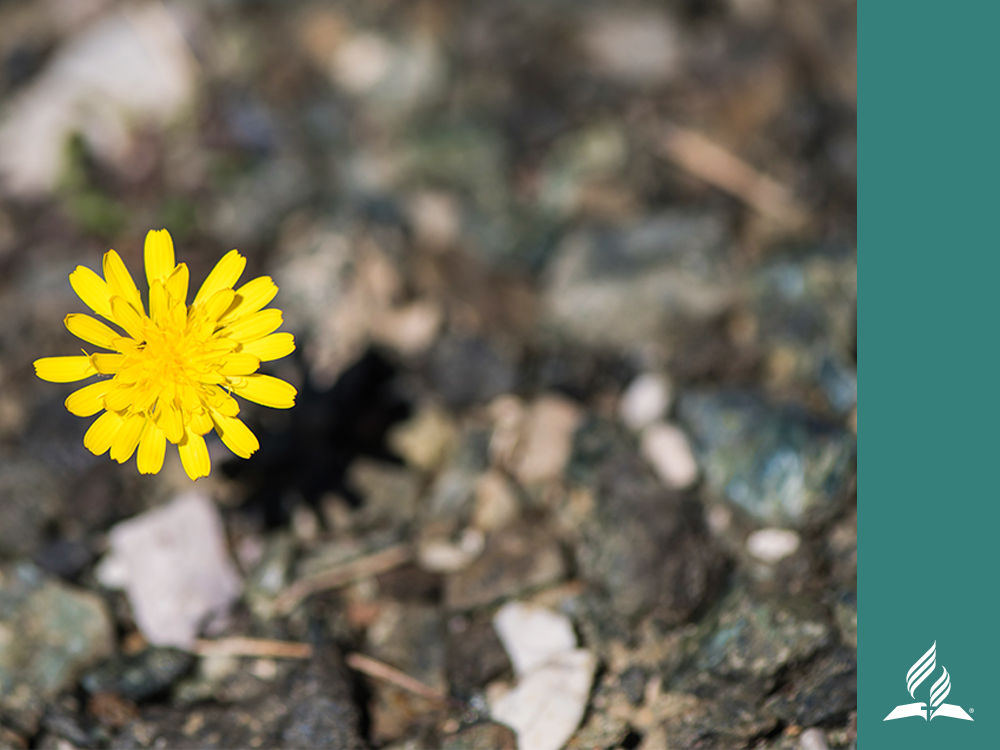 4. ПРАКТИКУТЕ ПРОЩЕНИЕ.
Прочитайте истории о людях, которые простили то, что простить «невозможно» (эти истории можно найти в Библии и в биографиях разных людей). Даже если вам этого не хочется, отпустите гнев и обиду, ощущение несправедливости и горечи. Благодаря этому процессу, вы получите исцеление и восстановите здоровые отношения с людьми и Богом.
[Speaker Notes: Способ 4: Практикуйте прощение. 

Прочитайте истории о людях, которые простили то, что простить «невозможно» (эти истории можно найти в Библии и в биографиях разных людей). Даже если вам этого не хочется, отпустите гнев и обиду, ощущение несправедливости и горечи. Благодаря этому процессу, вы получите исцеление и восстановите здоровые отношения с людьми и Богом. 

Мы должны прощать тех, кто нас обидел, потому что Бог многое простил нам.]